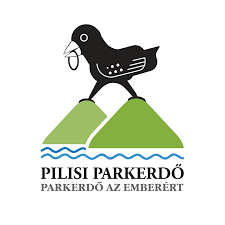 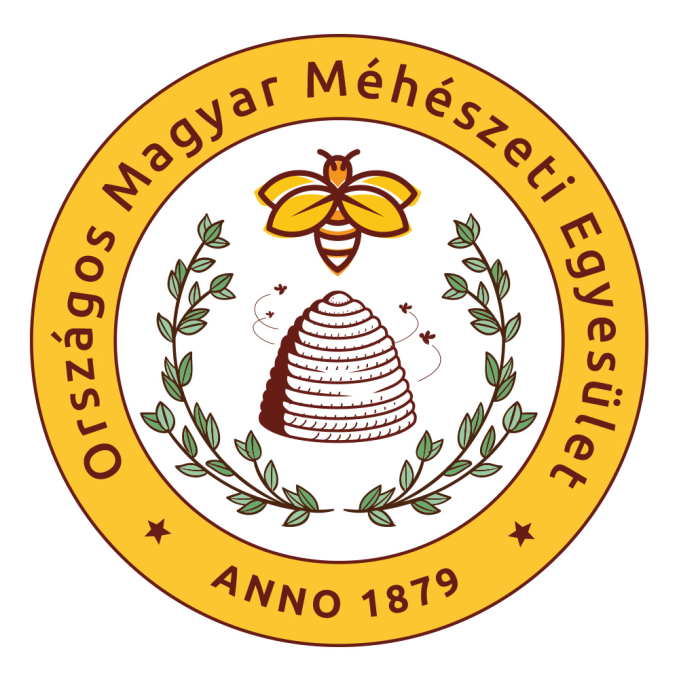 OMME – EESZT - Pilisi parkerdő Zrt.
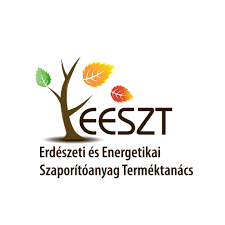 Fás méhlegelő munkacsoport megbeszélés
2025. február 27.
-Gödöllő-
Rózsaszín AC akác méhészeti változat
Rózsaszín AC akác csemete
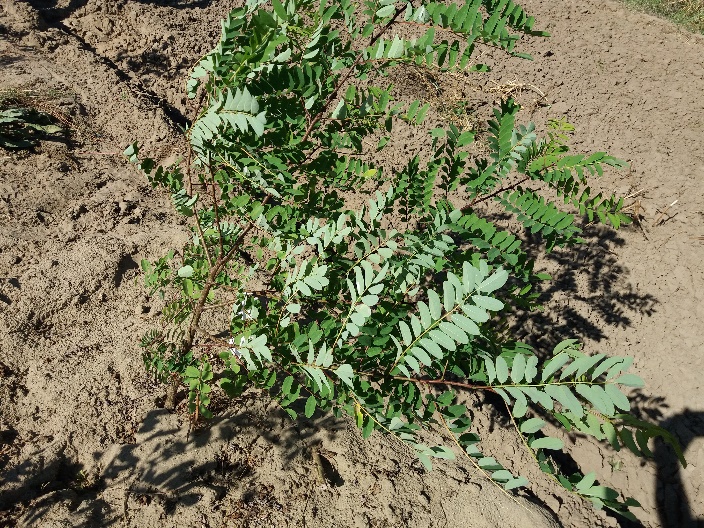 Helvécia – Nébih kutatóállomás
Rózsaszín AC akác története
A ’Rózsaszín AC’ nemesítője Keresztesi Béla
1964-től Gödöllőn 16,3 hektáron összesen 110 akácfajtából négy ismétléses, korszerű fajtaösszehasonlító kísérleti területsort létesítettek.
Mára mindössze ez a 0,49 hektárnyi ’Rózsaszín AC’ akácállomány maradt fenn a kimondottan méhészeti célú változatok közül.
Így nem véletlen, hogy az Országos Erdőállomány Adattárban (OEA) az erdőrészlet-leíró lap megjegyzés rovatában ez szerepel: „Méhészeti jelentőségű ’Rózsaszín AC’ fajta génrezervációja – Kímélendő.”
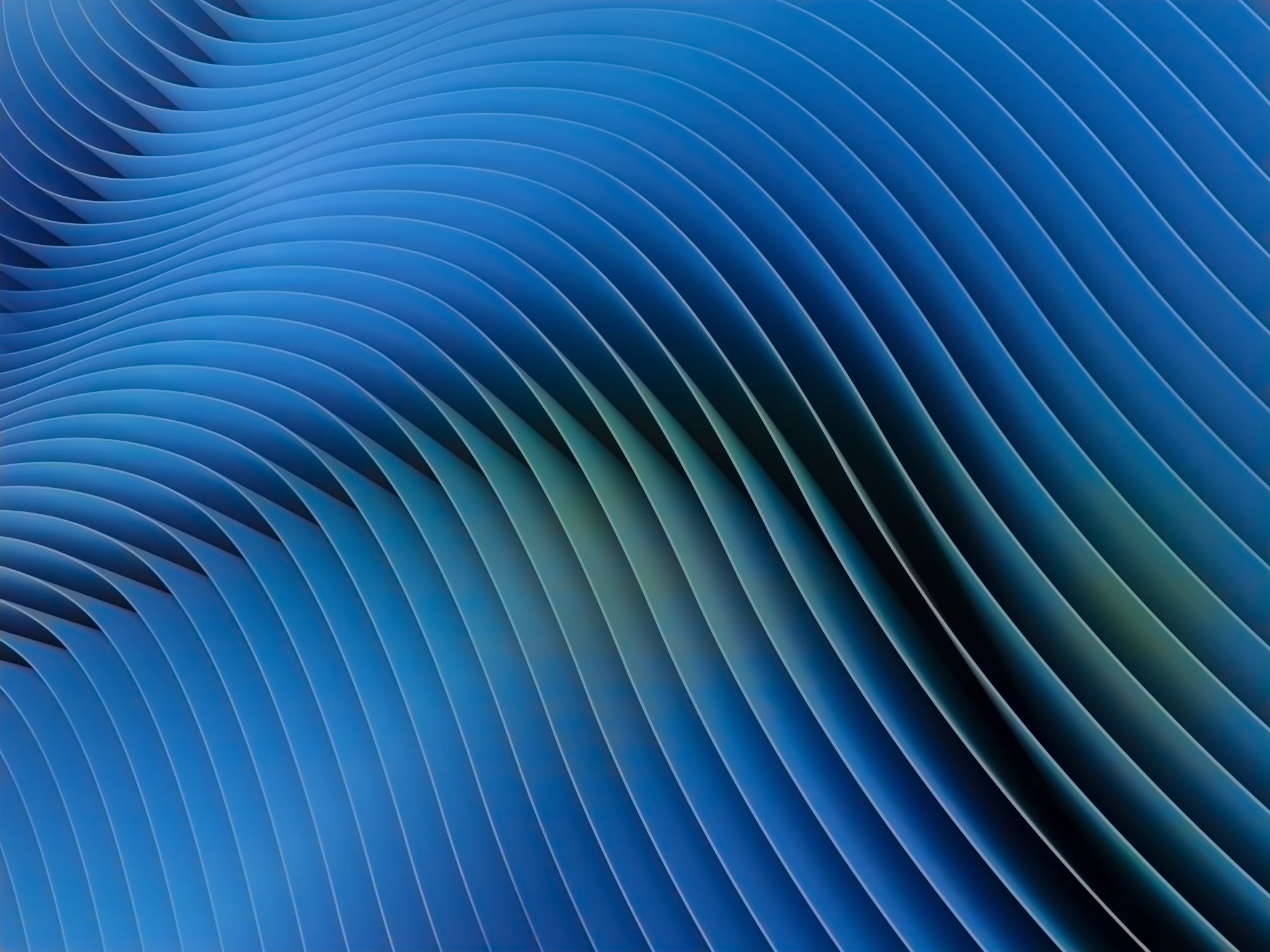 Rózsaszín AC akác morfológiája
Rózsaszín AC akác morfológiája
Rózsaszín AC akác szaporítása
További méhlegelő-javításra alkalmas fás növények
Salix triandra semperiflorens – Folytonvirágzó mandulafűz
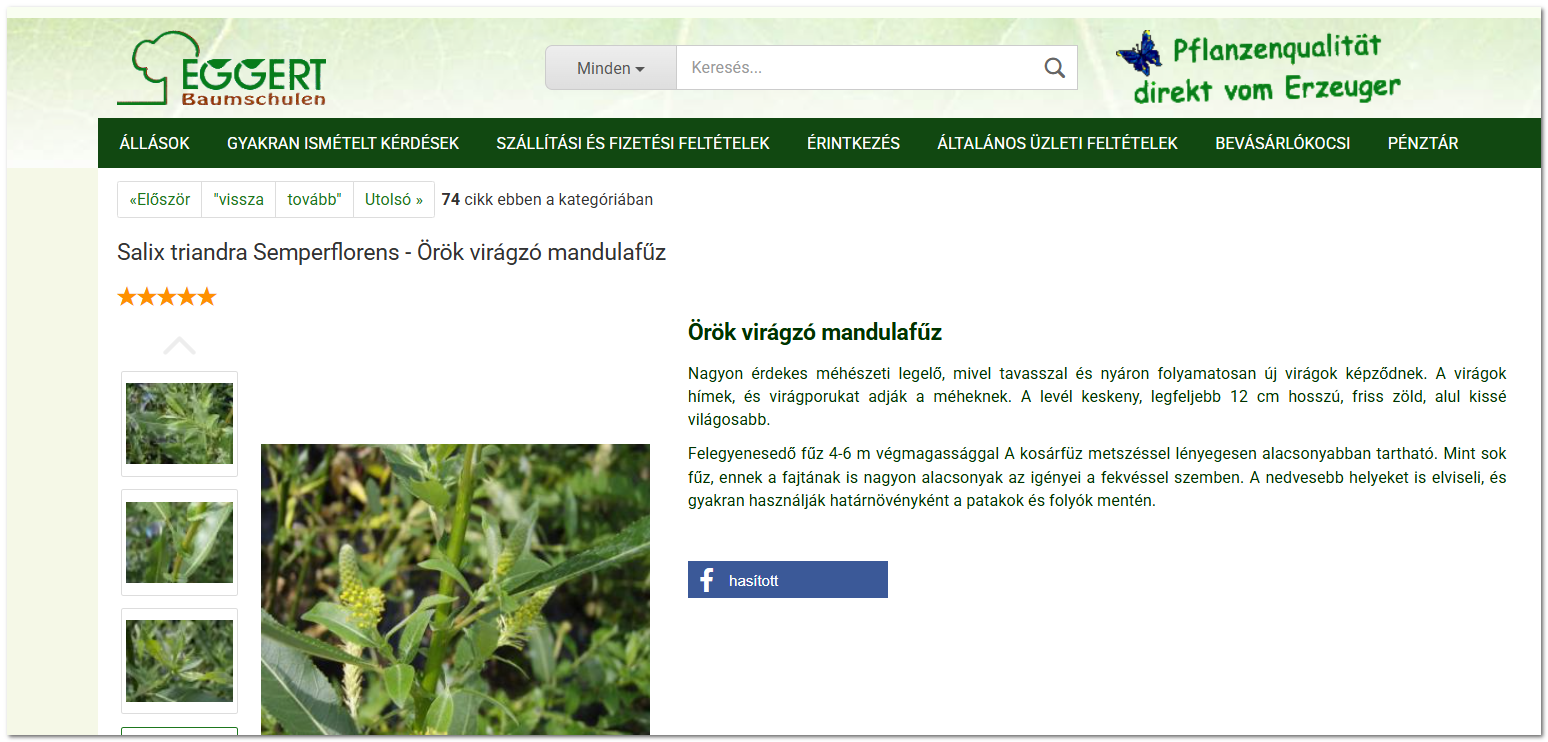 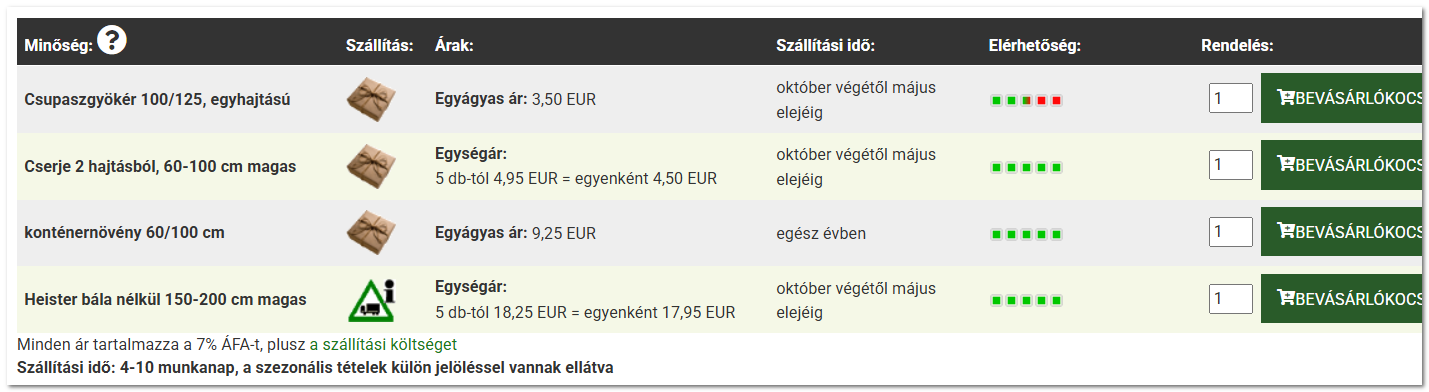 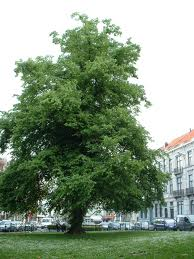 Tilia euchclora
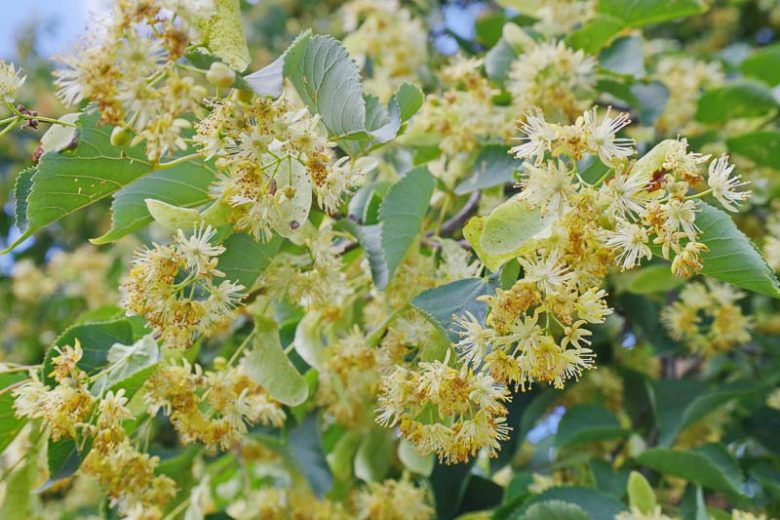 Krími hárs
Tilia euchlora Budapesten
Köszönöm a figyelmet!
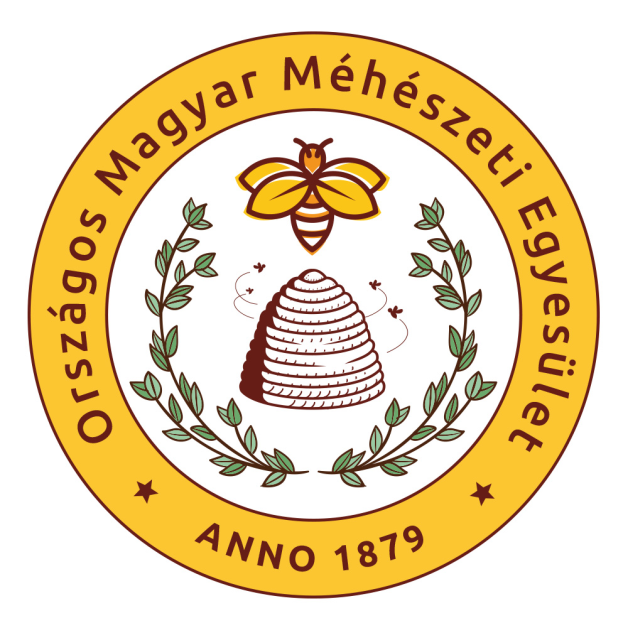 Lászka István Attila